GIT : infrastructure et utilisation
page
01
Sommaire
Git : rappels
Infrastructure Tiflex
Utilisation
page
02
Versionning avec Git
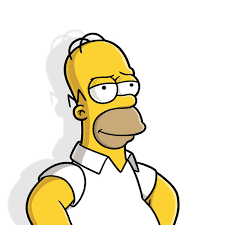 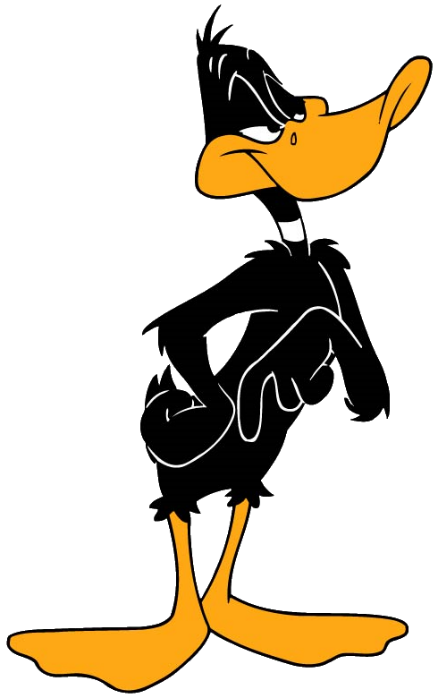 Ligne code
Ligne code
Récupère la dernière release
Ligne code
Ligne code
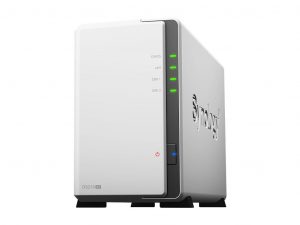 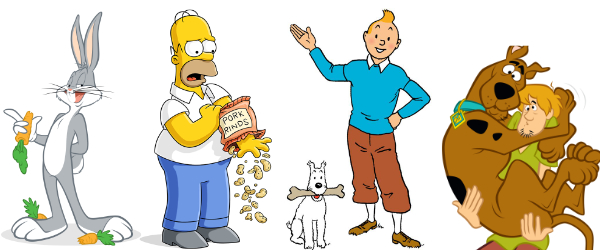 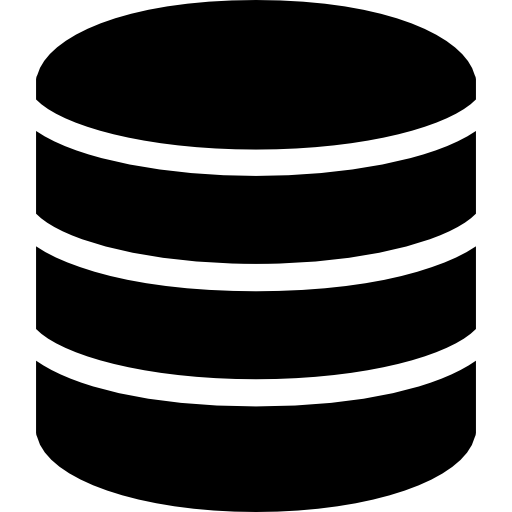 Fonction avec bug.cpp
Fonction.cpp
Repo local
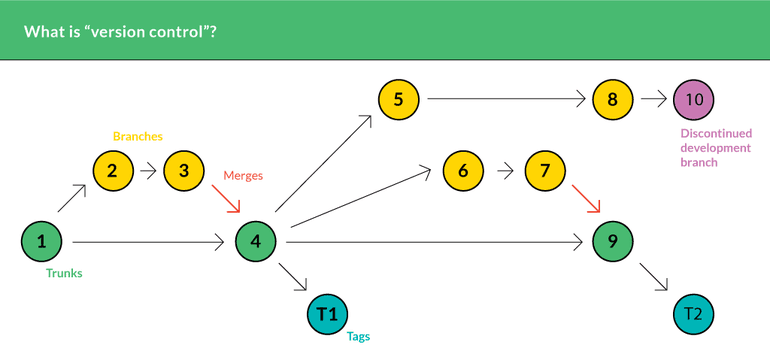 Serveur
Branche de fonctionnalité
Branche abandonnée
Fusion
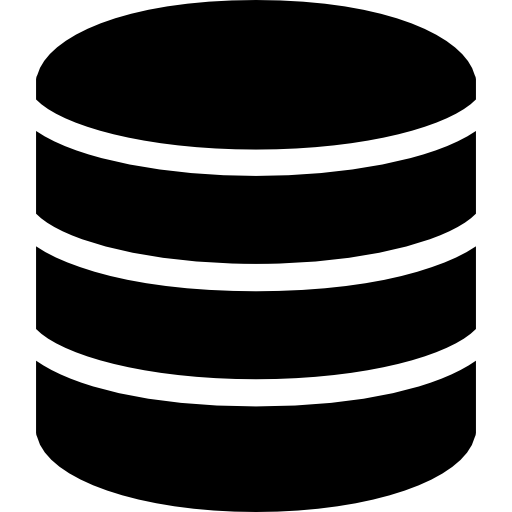 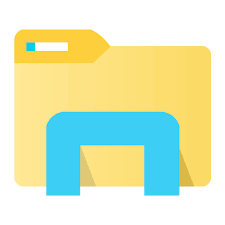 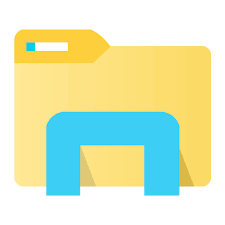 Repo local
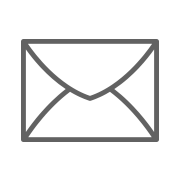 Le dossier du code
Le dossier du code
Tronc
Envoi à Mr Client
Etiquette
page
03
[Speaker Notes: Git , 2005, linus torvald, gestion décentralisée
Gestion de la globalité du code, pas par fichiers]
Cheatsheet: 
https://ndpsoftware.com/git-cheatsheet.html
Termes et procédures
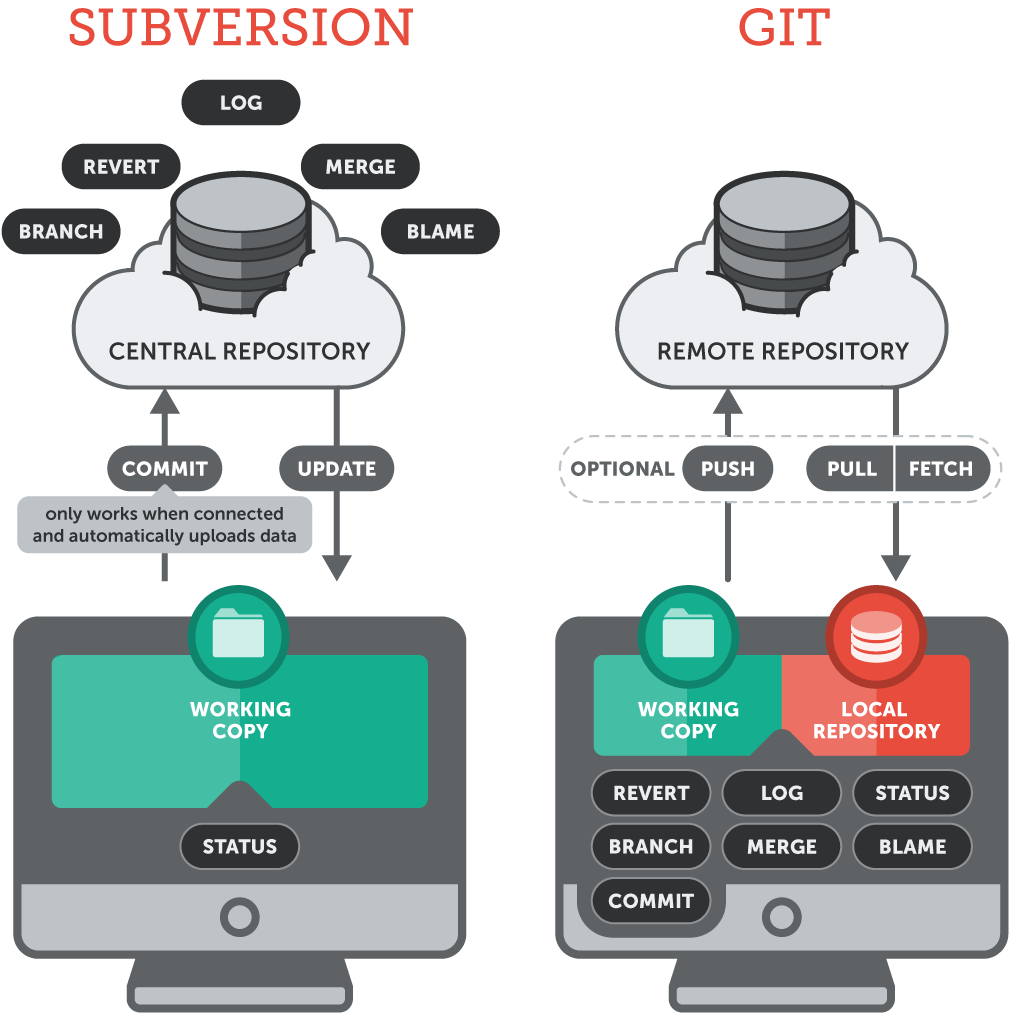 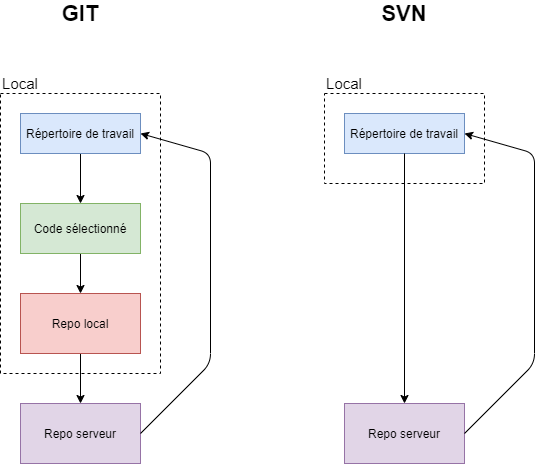 Tirer
Sélection
Engager
Pousser
page
04
Infrastructure
GITLAB
gitlab-runner.local
gitlab.local
Gitlab-runner
Gitlab
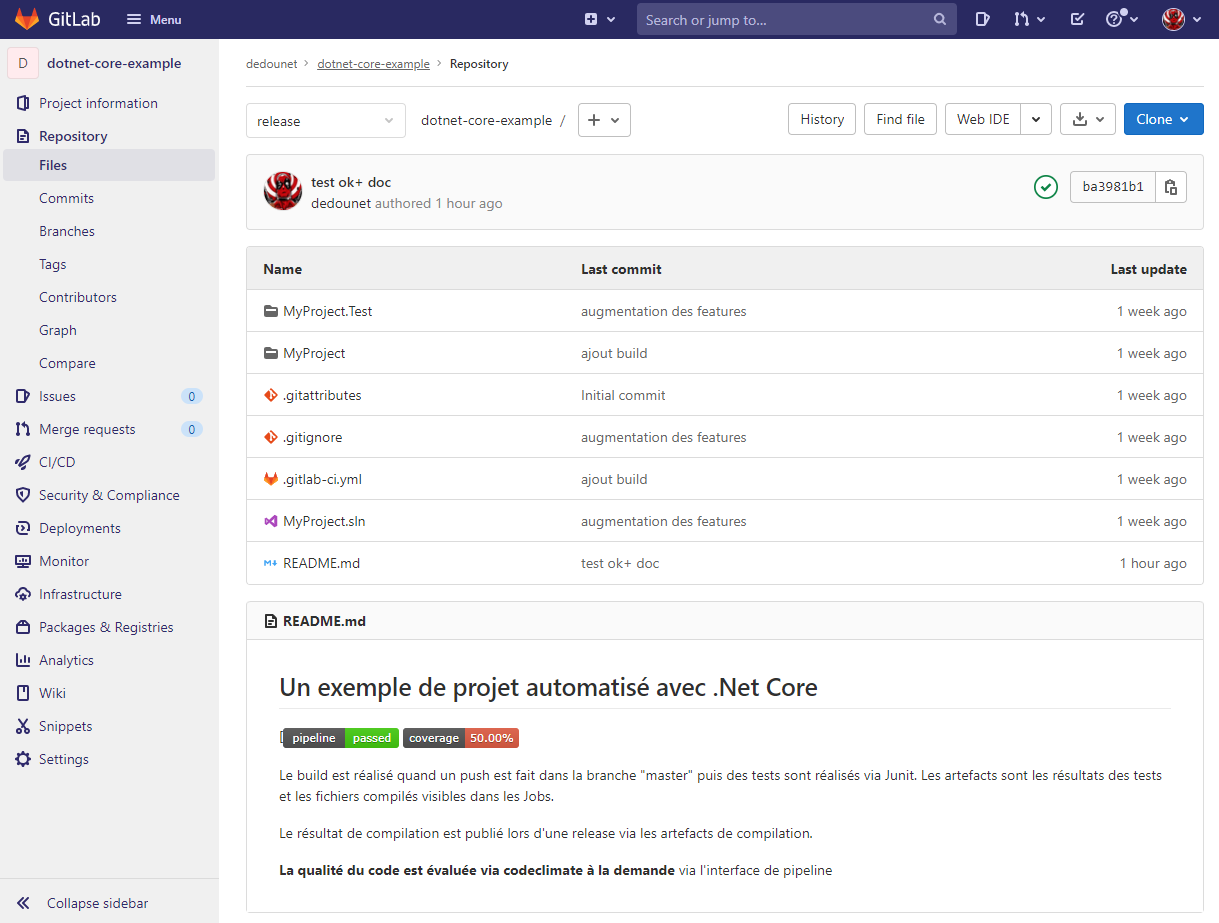 Stockage code 
Lien vers les tickets 
Intégration Continue 
Stockage de nuget
Stockage de VM docker
Exécuteur Docker
jira.local/
Jira
Gestionnaire de ticket
page
05
[Speaker Notes: GitLab est une plateforme de développement collaborative open source éditée par la société américaine du même nom. Elle couvre l’ensemble des étapes du DevOps. Se basant sur les fonctionnalités du logiciel Git, elle permet de piloter des dépôts de code source et de gérer leurs différentes versions. 
Devop :  le mouvement Devops se caractérise principalement par la promotion de l'automatisation et du suivi (monitoring) de toutes les étapes de la création d'un logiciel, depuis le développement, l'intégration, les tests, la livraison jusqu'au déploiement, l'exploitation et la maintenance des infrastructures. Les principes Devops soutiennent des cycles de développement plus courts, une augmentation de la fréquence des déploiements et des livraisons continues,]
Aller plus loin
Tests unitaires et validation du code
Mise en place d’un « pipeline » (processus) en fonction des caractéristiques (eg: push sur branche release, ajout de tag, variable) d’un commit  :
Tests unitaires + couverture
Qualité du code + rapport
Compilation
Mise à dispo du résultat de compilation (release)
Documentation automatisée

Fermeture automatique de tickets correspondants
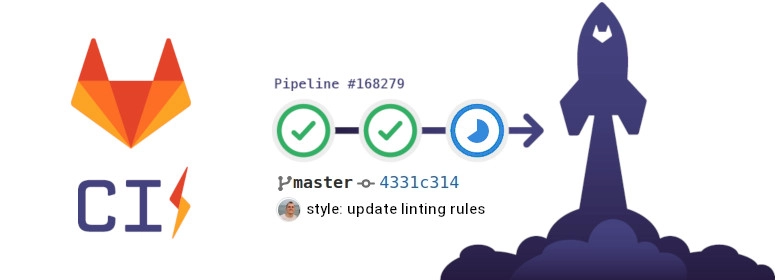 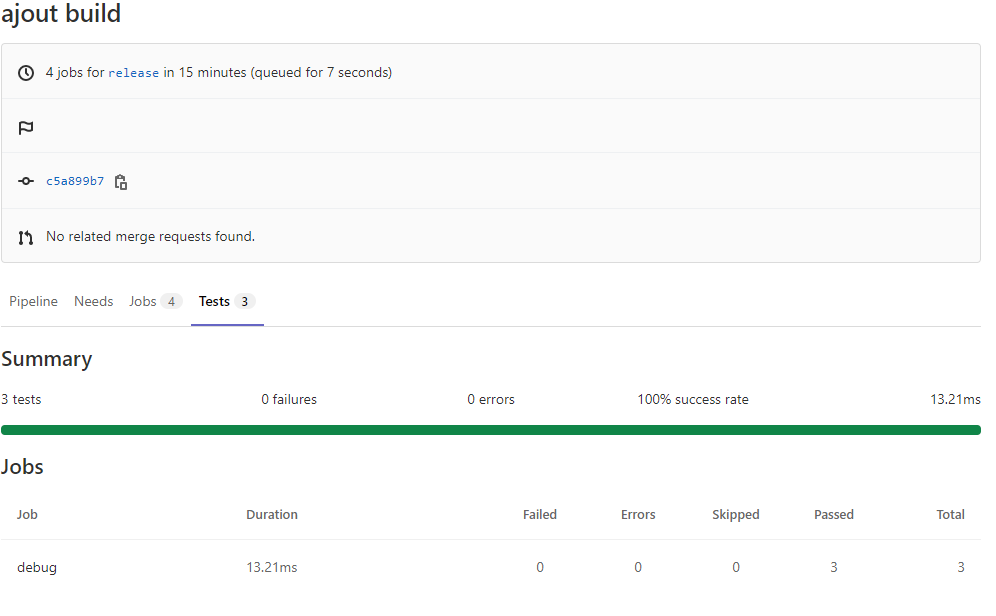 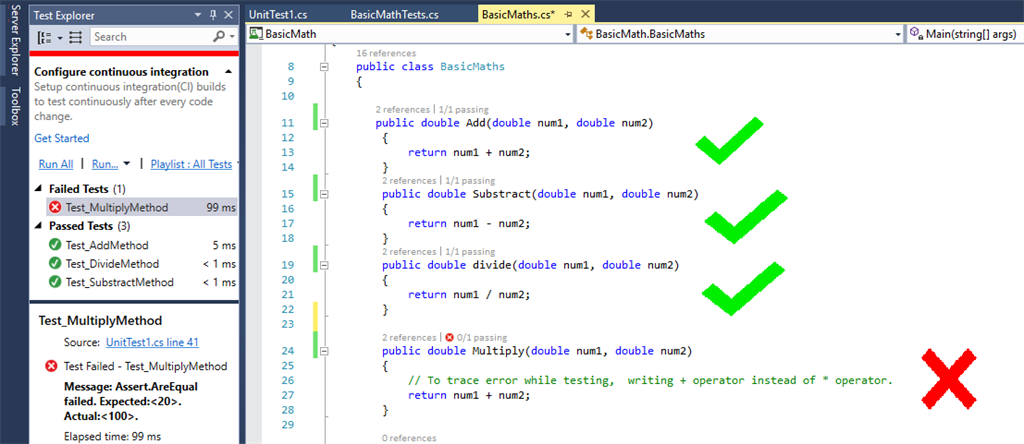 page
06
Processus BE
Dev
Release
Feature
Changer couleur
Rapport de test unitaires, test de qualité du code, % de code couvert
Tag version
Requête merge :
si test ok
+ Fermeture de ticket
Ajout bouton
page
07
Respecter les branches
Actions choisies
Choisir les fichiers nécessaires UNIQUEMENT
Réaliser ses « commit » sur des fonctions simples / bug uniques
DOCUMENTER SES COMMIT
Economiser l’espace, Transférer uniquement le nécessaire
Avoir une bonne granularité de versions
Pour la CLARTE des explications:
Le code/fichiers montre ce qui a changé, les messages de commit expliquent POURQUOI
Penses bêtes
https://guillaumebriday.fr/comment-jutilise-git-mes-astuces-et-bonnes-pratiques
https://git-scm.com/docs
https://ndpsoftware.com/git-cheatsheet.html#loc=workspace;
page
08
OBOULOT
Le TP !
page
09
Préparation des outils
Utilisation de GIT - R&D Matériel - Confluence (tiflex.local)
Terminal
git config --global user.name bob
git config --global user.email mon@email.com
Putty
Créer une clé avec puttygen
Ajouter la clé dans Gitlab
SourceTree ou autre gui
Installation
Création du compte
Interface interne VS2019
Repo déjà configuré
page
010
Créer un dépôt
Localement
Sur Gitlab
Créer un dossier 
git init
Créer un fichier.txt
git status 
Git add fichier.txt
Git commit –m « ajout de fichier.txt »
Créer un dépôt
Utiliser l’IDE en ligne / Créer un fichier
Ajouter la modifications
Commiter le contenu
Utiliser l’interface pour créer des fichiers
Ajouter un répertoire /release
Ajouter un fichier /release/monbinaire.bin
Ajouter un fichier readme.md
Vérifier le status
Ajouter un fichier .gitignore
Ajouter les fichers et vérifier le status
page
011
Cloner un dépôt
Terminal
Sur un Gui
Récupérer l’adresse du dépôt
Git clone gitlab.tiflex.com
Ajouter le repo avec l’interface
page
012
Modifier les fichiers pour un commit
Terminal
Sur un Gui
Créer un fichier
Monfichier.txt
Voir le status des fichiers 
git status
Ajouter des  fichiers
git add monfichier.txt
Annuler l’ajout
Git reset monfichier.txt
Choisir via l’interface 
Indexer des changements
Rejeter des changements
page
013
Remiser du code
Terminal
Sur un Gui
Choisir les fichiers à remiser 
git stash push ‘nom du stash’
Choisir les fichiers via l’interface
Donner un nom et remiser
page
014
Créer une branche
Terminal
Sur un Gui
Créer une branche depuis une autre branche
git checkout –b <mabranche>
Créer une branche qui suit une branche distante
git branch –track <mabranche> <mabranchesuleserveur>
Ajouter via l’interface
page
015
Faire une fusion de branches
Terminal
Sur un Gui
Se placer sur la branche à fusionner
git switch <mabranche>
Fusionner 
git merge <brancheavecunefeature>
Choisir via l’interface
page
016